Factsheet
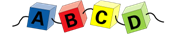 Januari 2019| Thema: Overgewicht 
Auteur: Milou van Goor
Amsterdam Born Children and their Development
Voorspellers van overgewicht bij kinderen
In deze studie is onderzocht welke factoren tijdens de zwangerschap en in het eerste levensjaar, overgewicht op de leeftijd van 10-12 jaar kunnen voorspellen. Met deze factoren is een predictiemodel gemaakt dat mogelijk behulpzaam kan zijn in de jeugdgezondheidszorg om kinderen met een hoog risico op tijd te identificeren.
Achtergrond 
De prevalentie van overgewicht en obesitas bij kinderen in Nederland is de afgelopen  30 jaar enorm toegenomen (1). Deze toename zorgt voor een groot volksgezondheidsprobleem, aangezien overgewicht bij kinderen op latere leeftijd tot veel gezondheidsklachten kan leiden (2,3). 
In Nederland zijn de afgelopen jaren veel preventie programma’s ontwikkeld om de prevalentie van overgewicht te laten dalen (4,5). Dit heeft tot dusver geleid tot een stagnering van de groeiende trend, maar nog geen afname (1). Het meest optimaal is het voorkomen van overgewicht. Dit betekent dat er op tijd moet worden gestart met gerichte preventie op de hoog-risico groepen. Uit onderzoek is gebleken dat verschillende factoren, tijdens de zwangerschap en in het eerste levensjaar van een  kind, een rol kunnen spelen bij het ontwikkelen van overgewicht op latere leeftijd. Dit betekent dat al vroeg in de ontwikkeling het risico op overgewicht te bepalen is (6,7).  
Door het maken van een predictiemodel is het mogelijk om te bepalen welke factoren, tijdens de zwangerschap en in het eerste levensjaar van een kind, belangrijke voorspellers zijn voor overgewicht op latere leeftijd. Aan de hand van die factoren kan het risico op overgewicht voor elk individueel kind berekend worden, waardoor het mogelijk is om risicogroepen te identificeren en op tijd te starten met preventieve interventie programma’s.
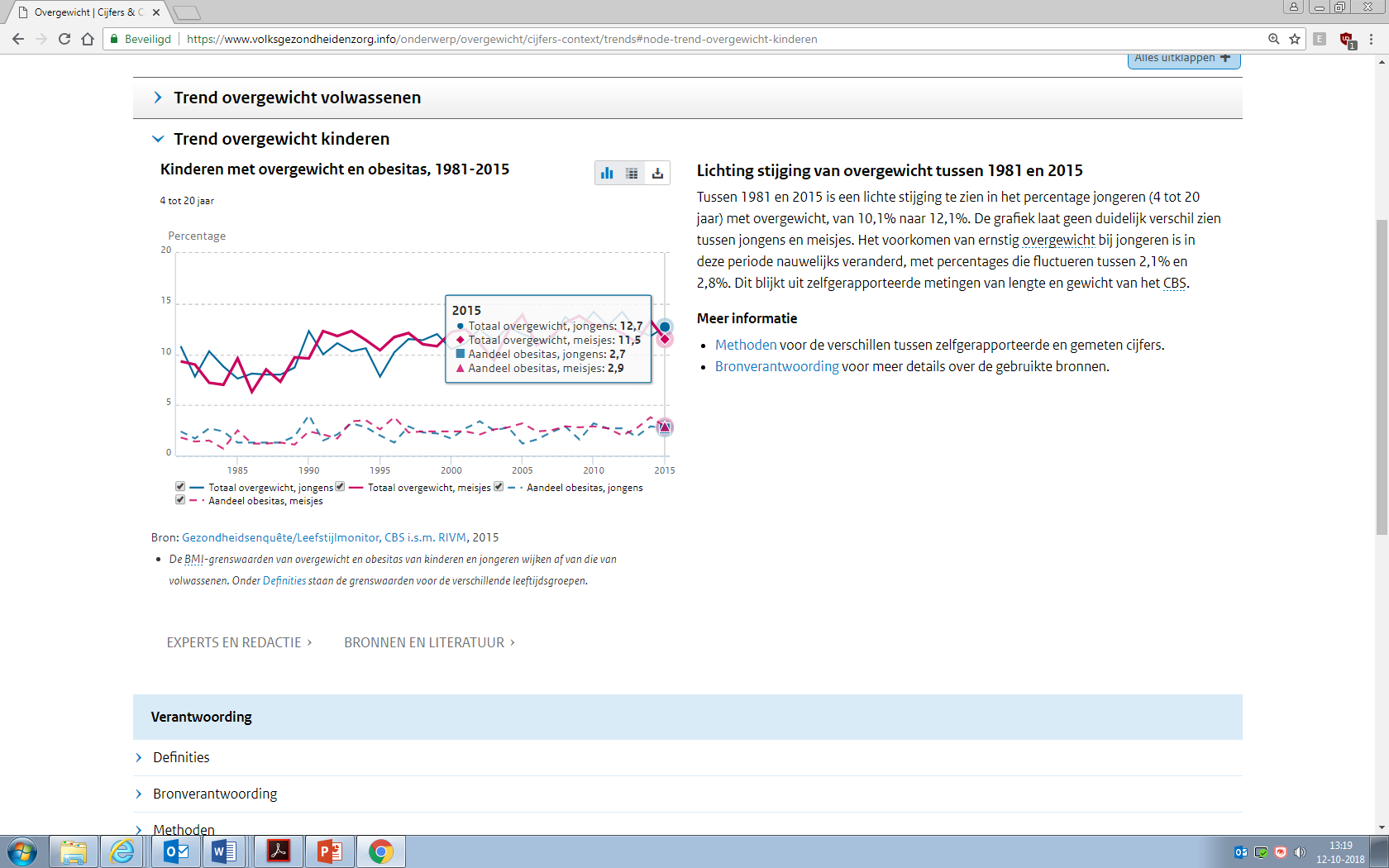 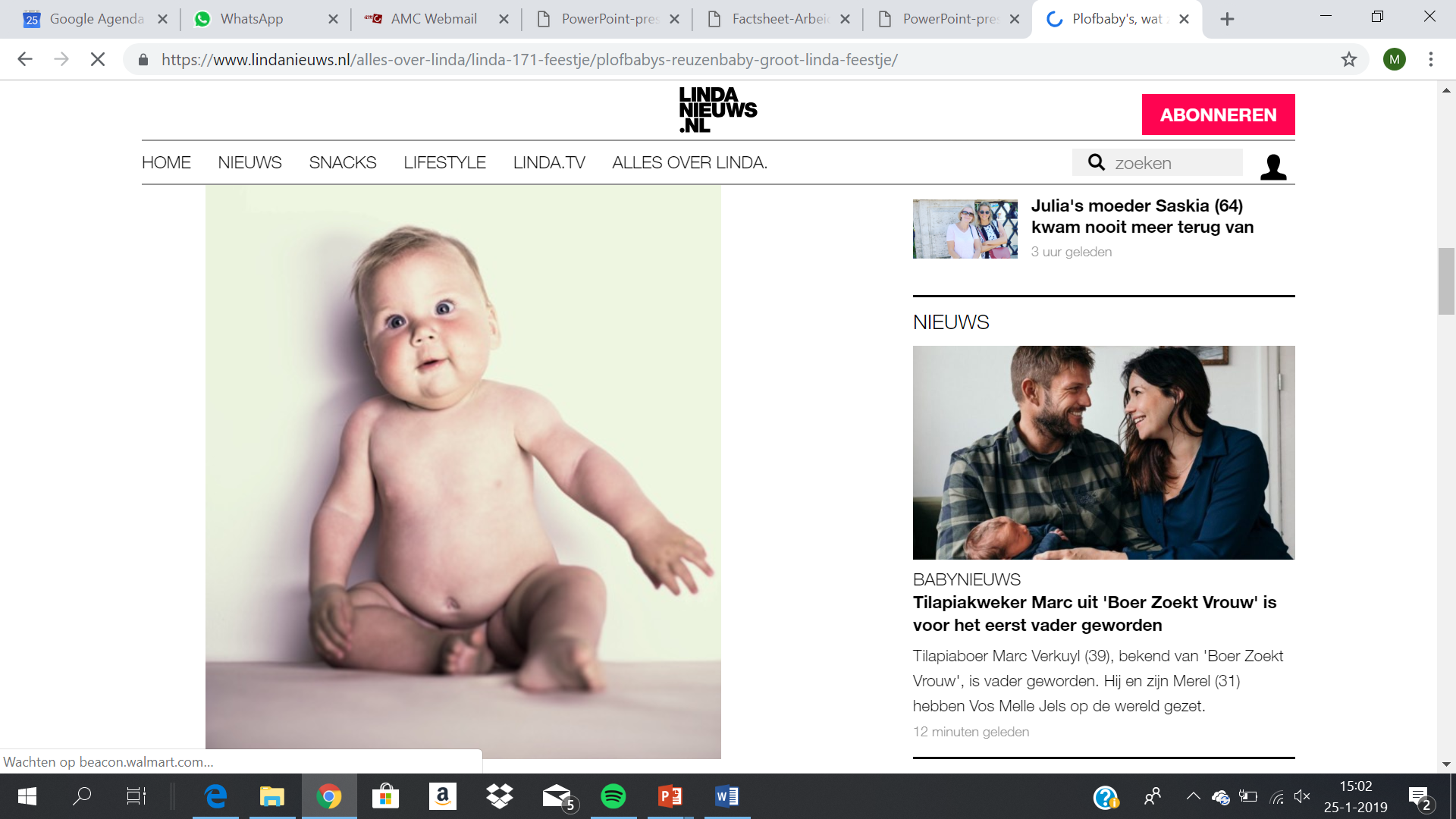 Methode
Voor het onderzoek zijn gegevens gebruikt van 7810 ABCD-kinderen. De informatie is verkregen uit vragenlijsten die door de moeder zijn ingevuld. De groei gegevens van de jeugdgezondheidszorg zijn gebruikt om de groei in het eerste jaar te bepalen. De kinderen werden op basis van hun lengte en gewicht op 10 – 12 jarige leeftijd onderverdeeld in overgewicht of normaal gewicht met behulp van de WHO referentiewaarden. Met multivariabele logistische regressie werd  onderzocht welk factoren voorspellers waren voor het ontwikkelen van overgewicht. Daarnaast werden sensitiviteit en specificiteit  berekend.
Factsheet - vervolg
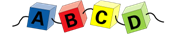 Amsterdam Born Children and their Development
Resultaten
Het predictiemodel bevat 12 predictoren die relatief makkelijk nagevraagd kunnen worden binnen de jeugdgezondheidszorg. 
De specificiteit van het model was 68% en de sensitiviteit 70%
Meer voorspellend
Diabetes van de moeder
BMI moeder
BMI vader
leeftijd van de moeder
Roken in huis bij het kind
Geboortegewicht
Etniciteit moeder
Roken tijdens de zwangerschap
geslacht
Opleidingsniveau van de Moeder
crèche in eerste levensjaarkind
Toename in gewicht-voor-lengte 
          in de eerste 6 maanden
Conclusie en implicaties
Met een beperkte set aan gegevens die beschikbaar is tijdens het eerste levensjaar is het mogelijk om overgewicht op 10-12 jarige leeftijd te voorspellen. 
Het model dient gevalideerd te worden met een externe dataset voordat het in de praktijk gebruikt kan worden. 
Na validatie kan een risicoscore gebruikt worden om hoog-risico kinderen te identificeren en te monitoren.
De risicoscore kan gebruikt worden voor communicatie naar ouders over het risico op overgewicht van hun kind ter ondersteuning van voorlichting over leefstijl.
Minder voorspellend
Niet voorspellend:
Inkomen van de buurt
Pariteit moeder
In het ziekenhuis geboren of niet
Duur van de borstvoeding
Leeftijd starten vaste voeding
Referenties:
Volksgezondheidenzorg.info. 2018.
Wright CM, Parker L, Lamont D, Craft AW. Implications of childhood obesity for adult health: findings from thousand families cohort study. BMJ. 2001;323(7324):1280-4..
Dixon JB. The effect of obesity on health outcomes. Molecular and cellular endocrinology. 2010;316(2):104-8.
World Health Organization. Population-Bases Approaches to Childhood Obesity Prevention. . World Health Organization, Geneva, Switzerland. 2012.
European Union. EU Action Plan on Childhood Obesity 2014-2020. 2014.
Gluckman PD, Hanson MA, Cooper C, Thornburg KL. Effect of in utero and early-life conditions on adult health and disease. The New England journal of medicine. 2008;359(1):61-73.
Manios Y, Birbilis M, Moschonis G, Birbilis G, Mougios V, Lionis C, et al. Childhood Obesity Risk Evaluation based on perinatal factors and family sociodemographic characteristics: CORE index. Europ
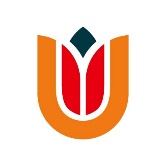 Contactgegevens
AMC Amsterdam
Afdeling Sociale Geneeskunde
T.a.v. ABCD-studie
Postbus 22660
1100 DD Amsterdam

T: 	020 566 1252
E: 	abcd@amc.nl
W: 	www.abcd-studie.nl
Deze studie is onderdeel van de ABCD – Amsterdam Born Children and their Development – studie. Dit is een grootschalig en langlopend onderzoek naar de gezondheid van kinderen. Onderzocht wordt in welke mate de gezondheid van de kinderen, bij de geboorte en op latere leeftijd, wordt beïnvloed door vroege factoren en omstandigheden. Dat wil zeggen: factoren en omstandigheden in de baarmoeder en in de eerste levensjaren. Speciale aandacht gaat daarbij uit naar verschillen in gezondheid tussen kinderen met een verschillende etnische en sociale afkomst.
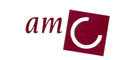